Call for Applications: PROMOS 2024„Programm zur Steigerung der Mobilität von Studierenden deutscher Hochschulen“(Scholarships for short study or internship stays abroad)
PROMOS is a scholarship programme of the German Academic Exchange Service (DAAD) funded by the Federal Ministry of Education and Research (BMBF) for short-stay mobilities.
Internships
Study Visits
Specialized and Language Courses
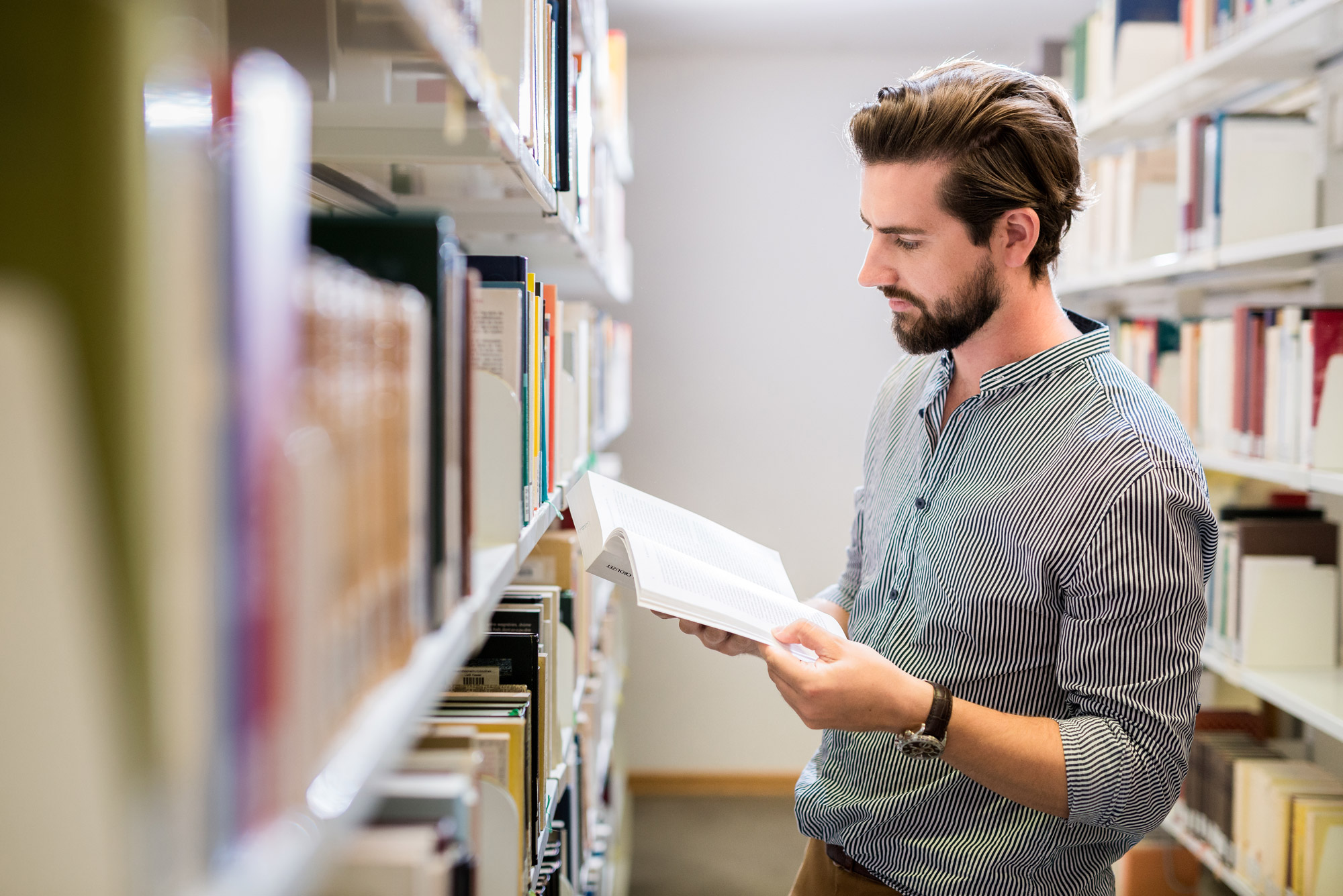 Stays between 1 and 6 months
Stays in the ERASMUS+ region are generally excluded from PROMOS funding.
Stays between 1 and 6 months
Stays in the ERASMUS+ region are generally excluded from PROMOS funding.
Specialized courses
Up to 6 weeks
e.g. Summer Schools or workshops at universities abroad
PhDs are also eligible for funding
	Language courses
3 weeks to 6 months
PhDs are also eligible for funding
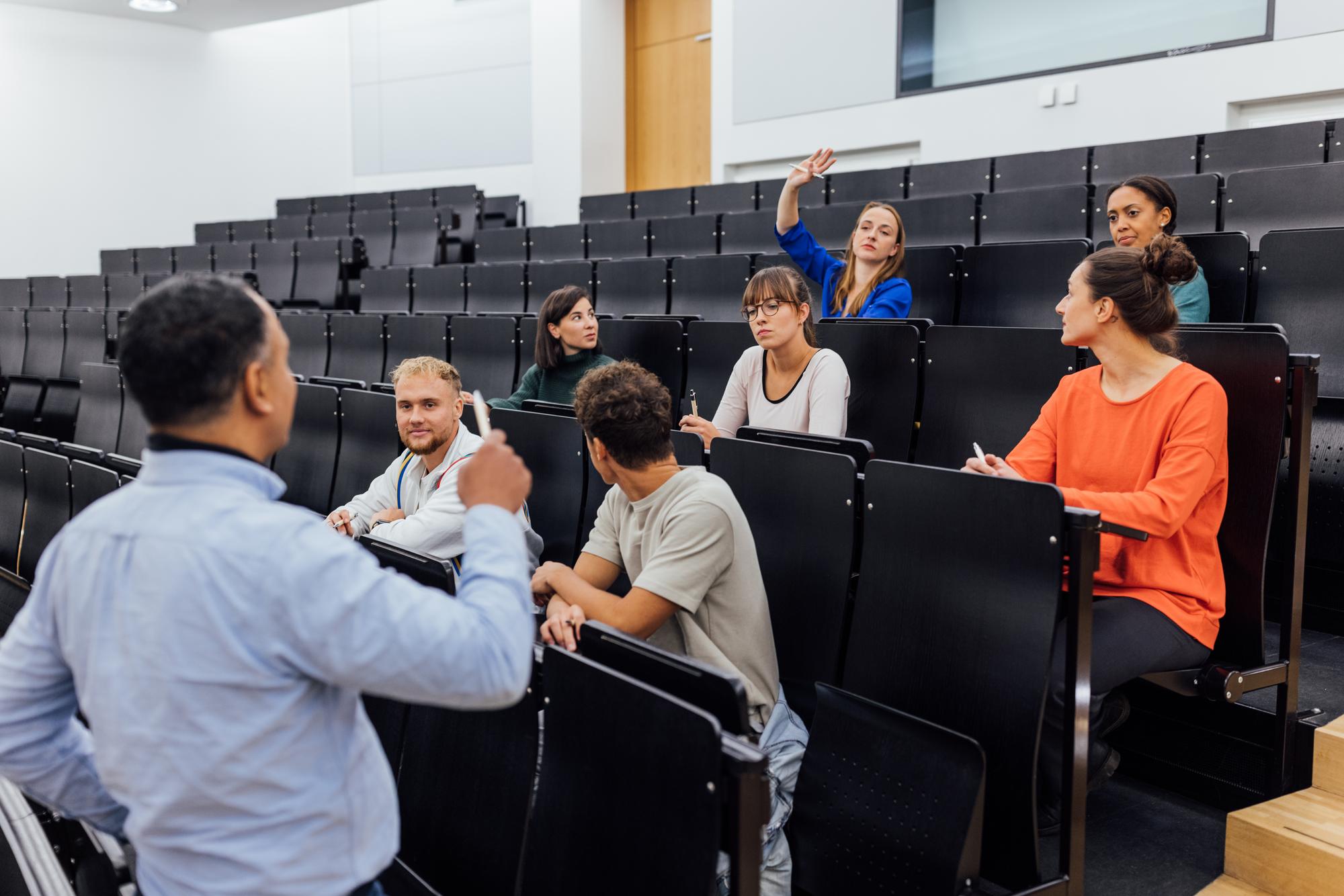 Regularly enrolled students from all study programs at TUBAF can apply, including doctoral students for language and subject courses. Funding to the home country is not available. The International Office does not organize internships.

Application Deadlines

15 November 2023			for stays starting in the first half of 2024
30 April 2024	for stays starting in the second half 2024
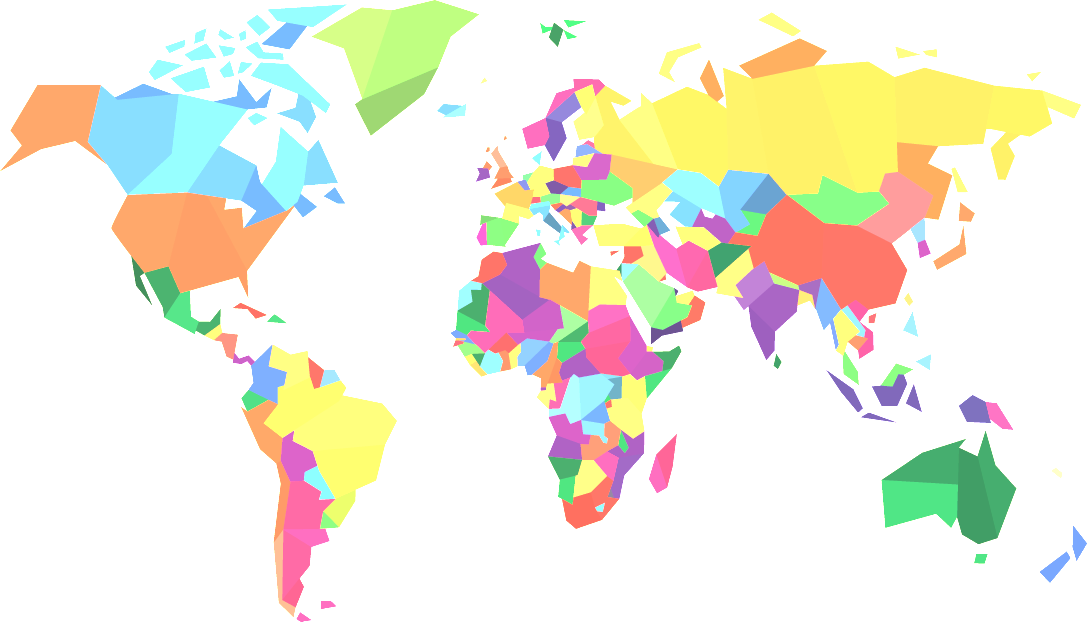 Selection Criteria

Convincing reasons and proving the stay abroad is useful for the planned current study;
Excellent study performance and professional qualification;
Extra-curricular activities and commitment;
Sufficient language proficiency of the local language and/or the language of instruction;
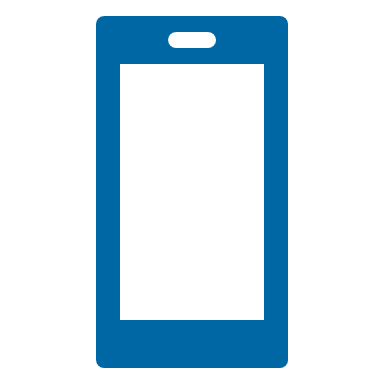 All information related to PROMOS 2024
is available on our website!
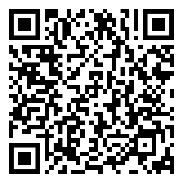